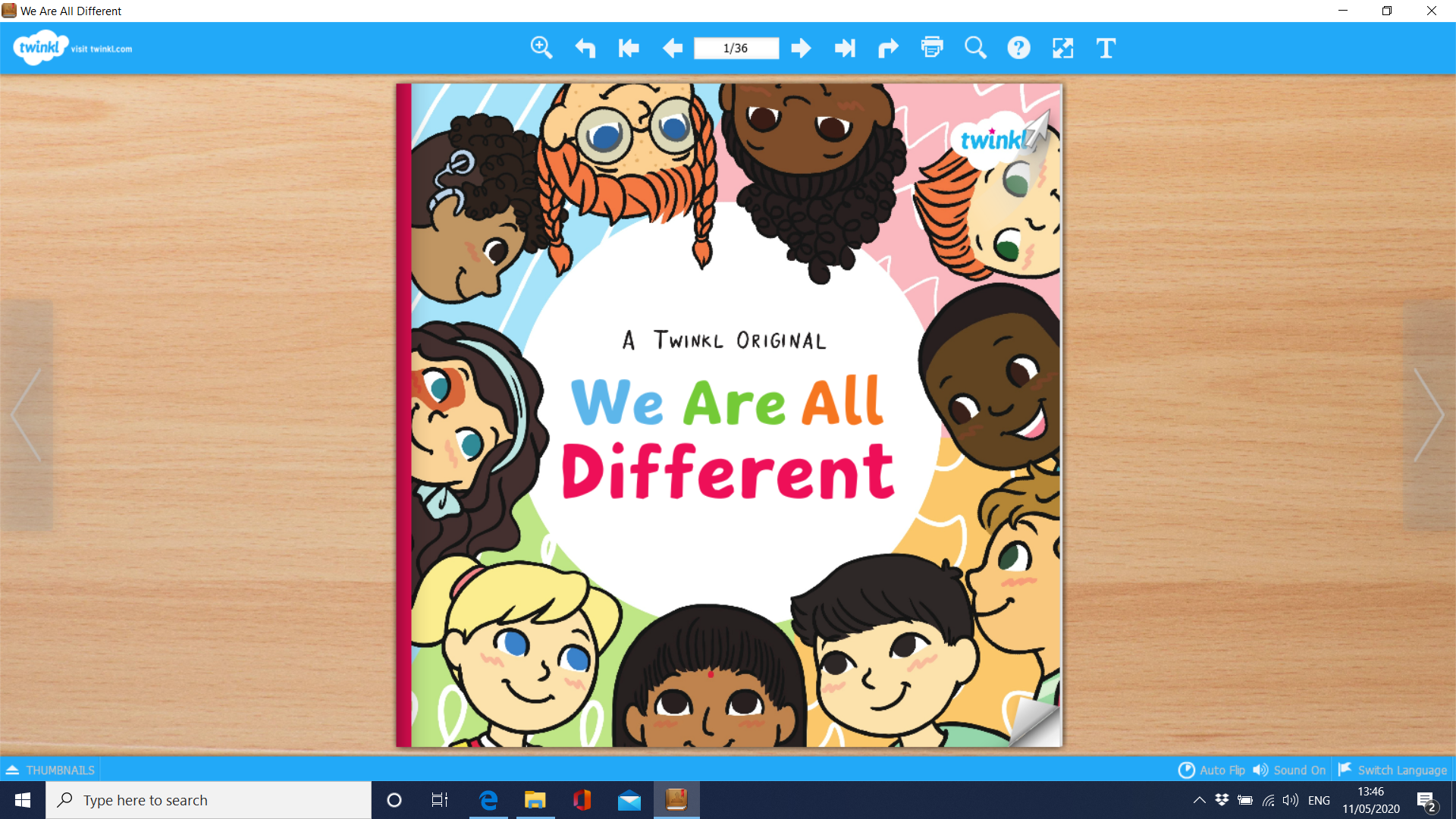 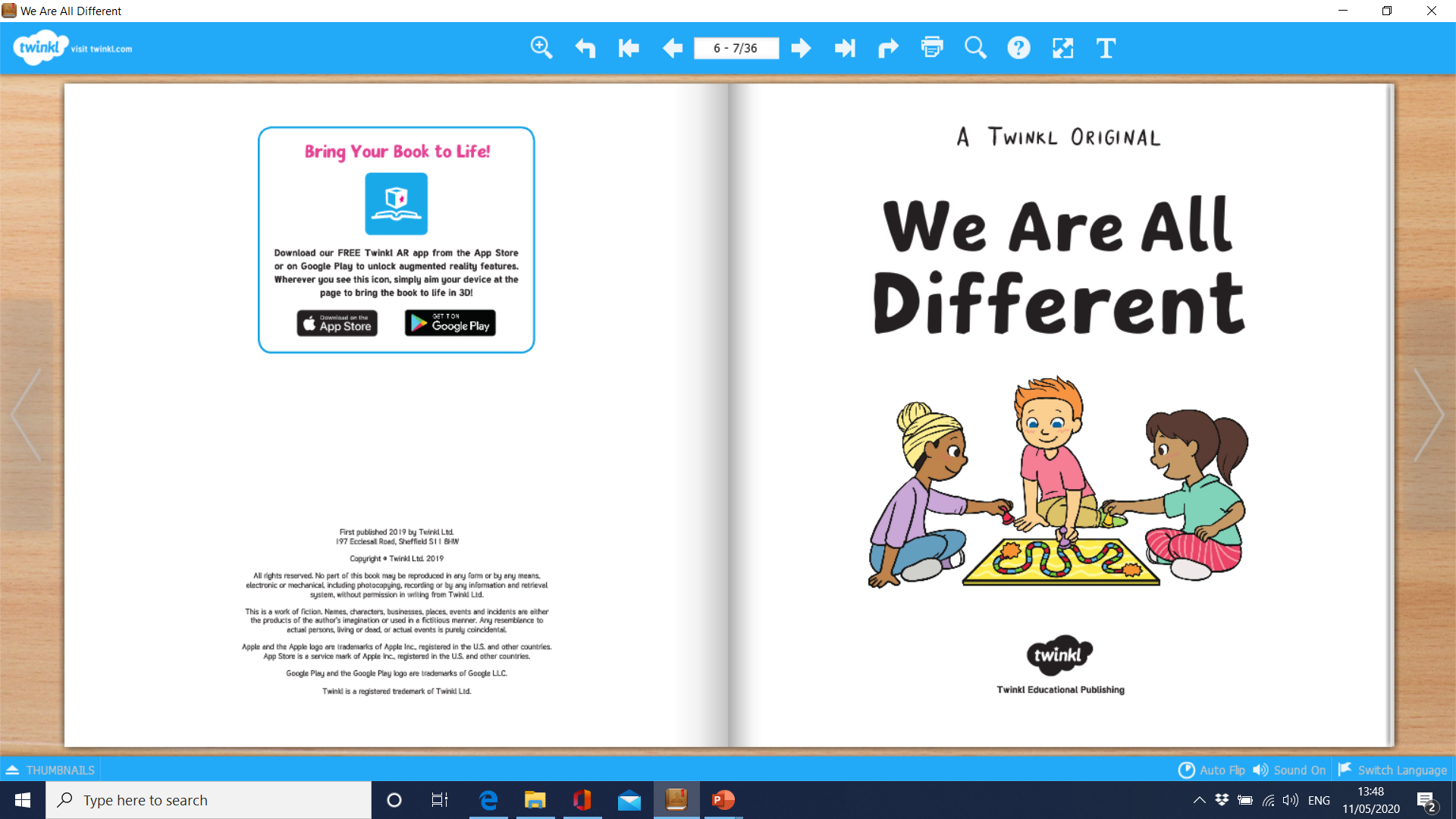 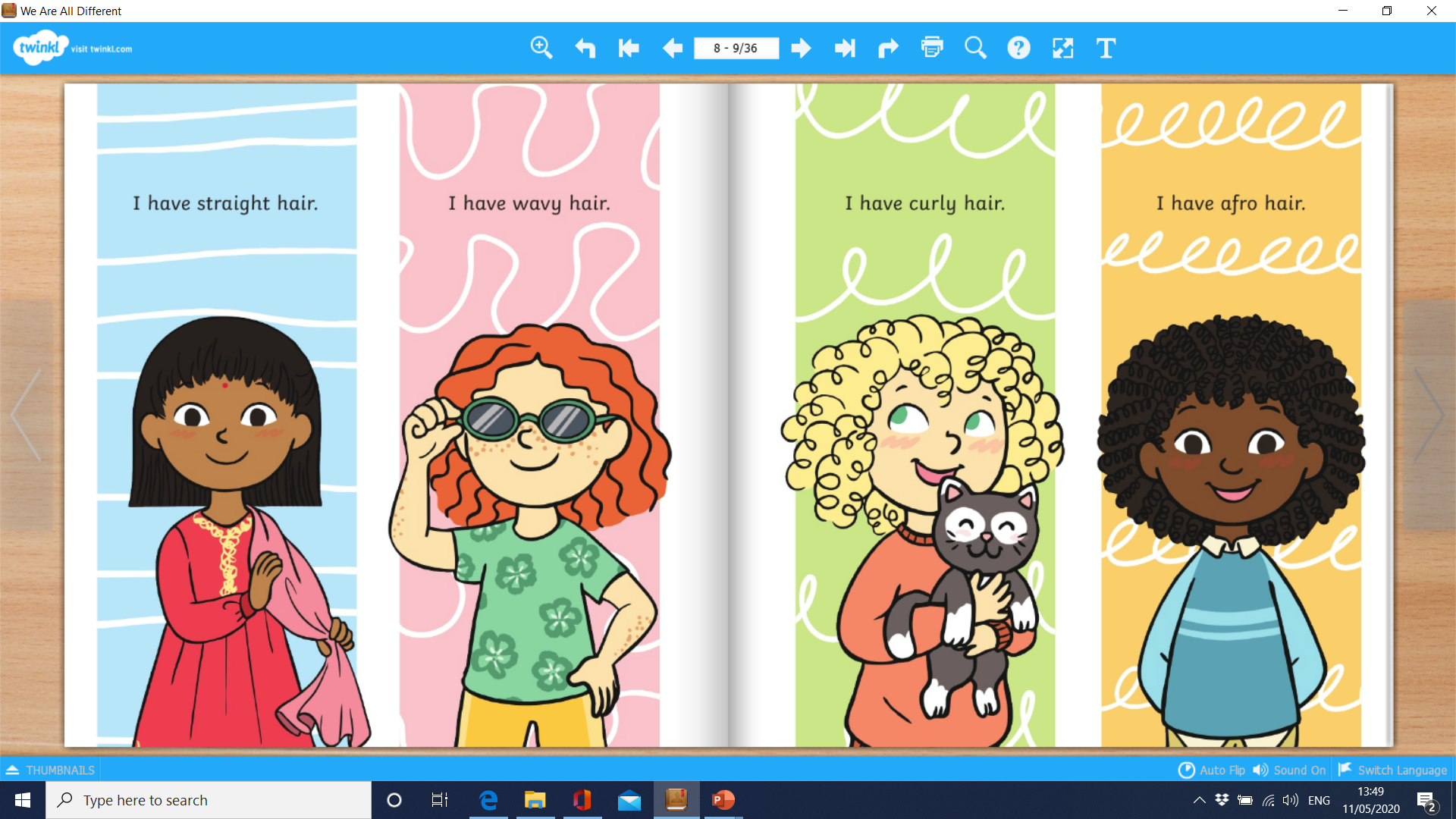 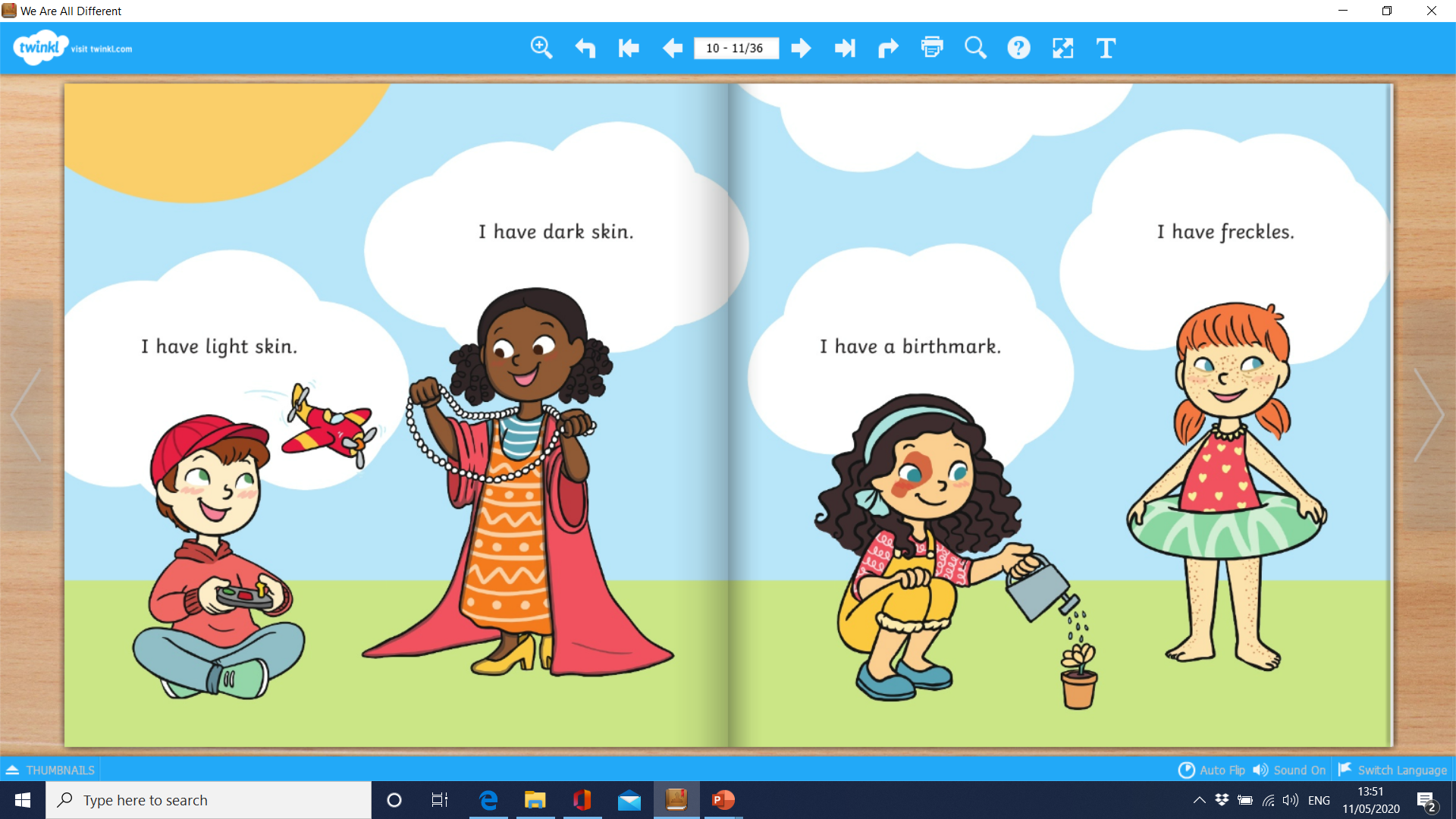 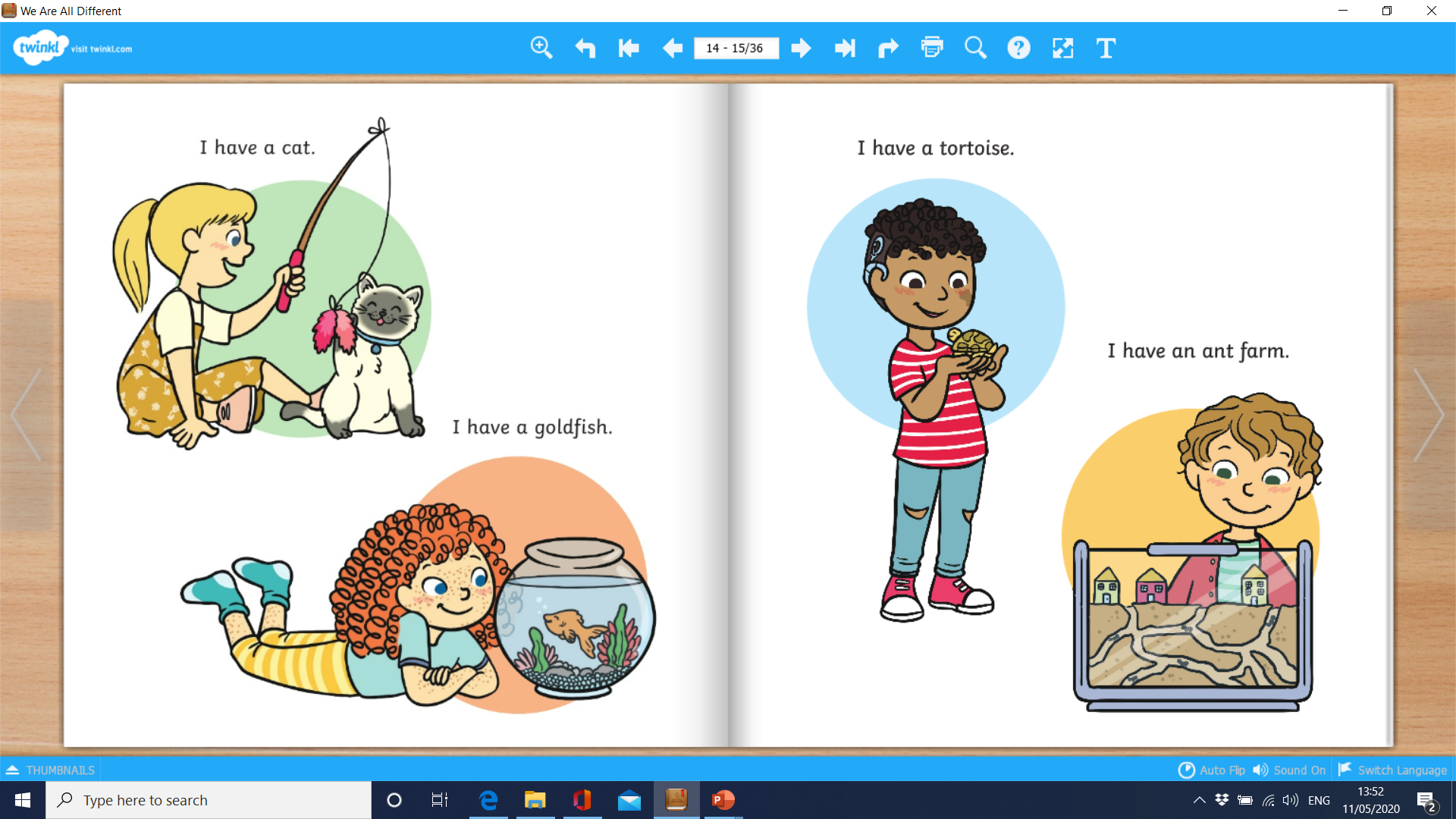 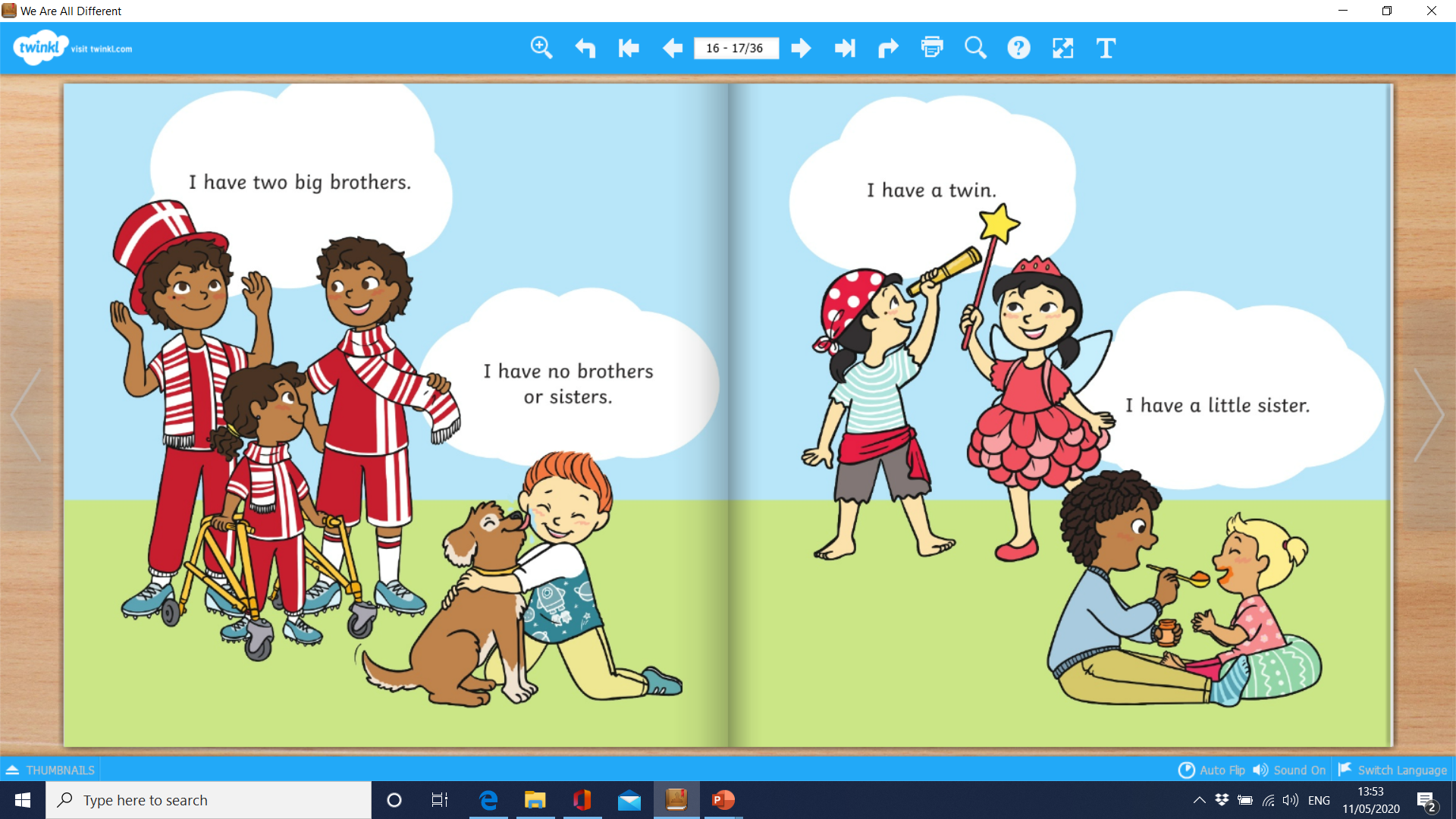 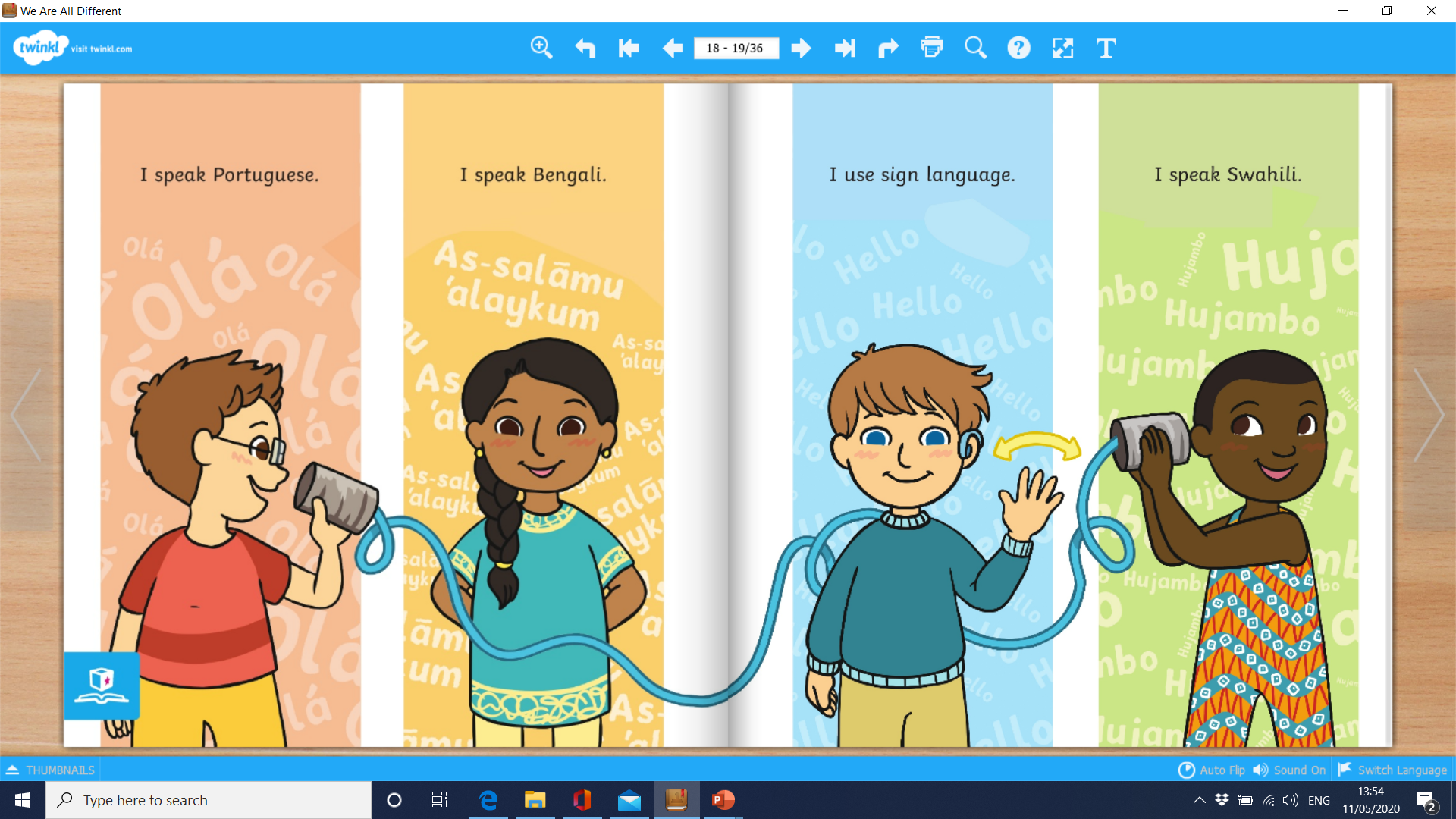 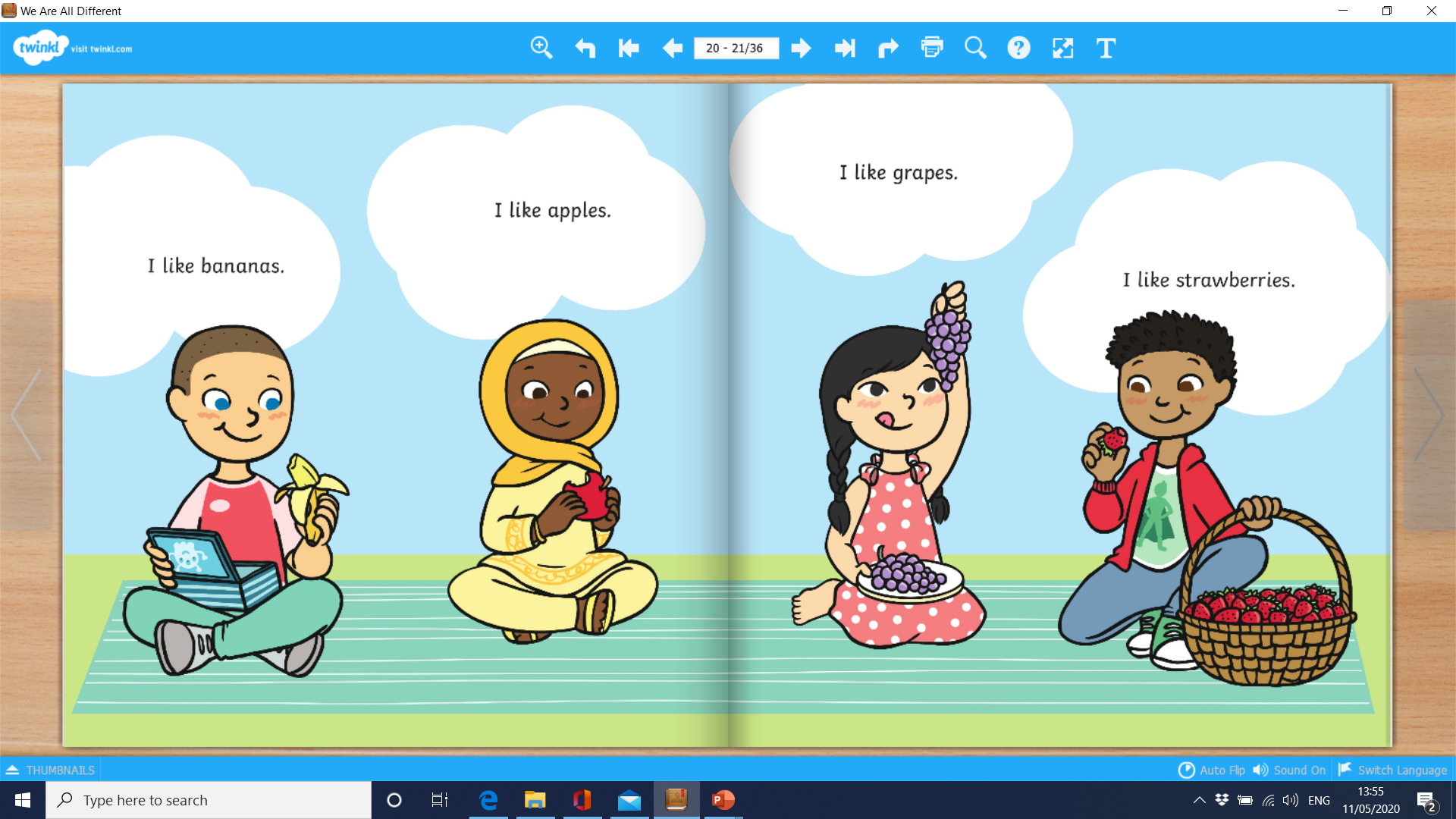 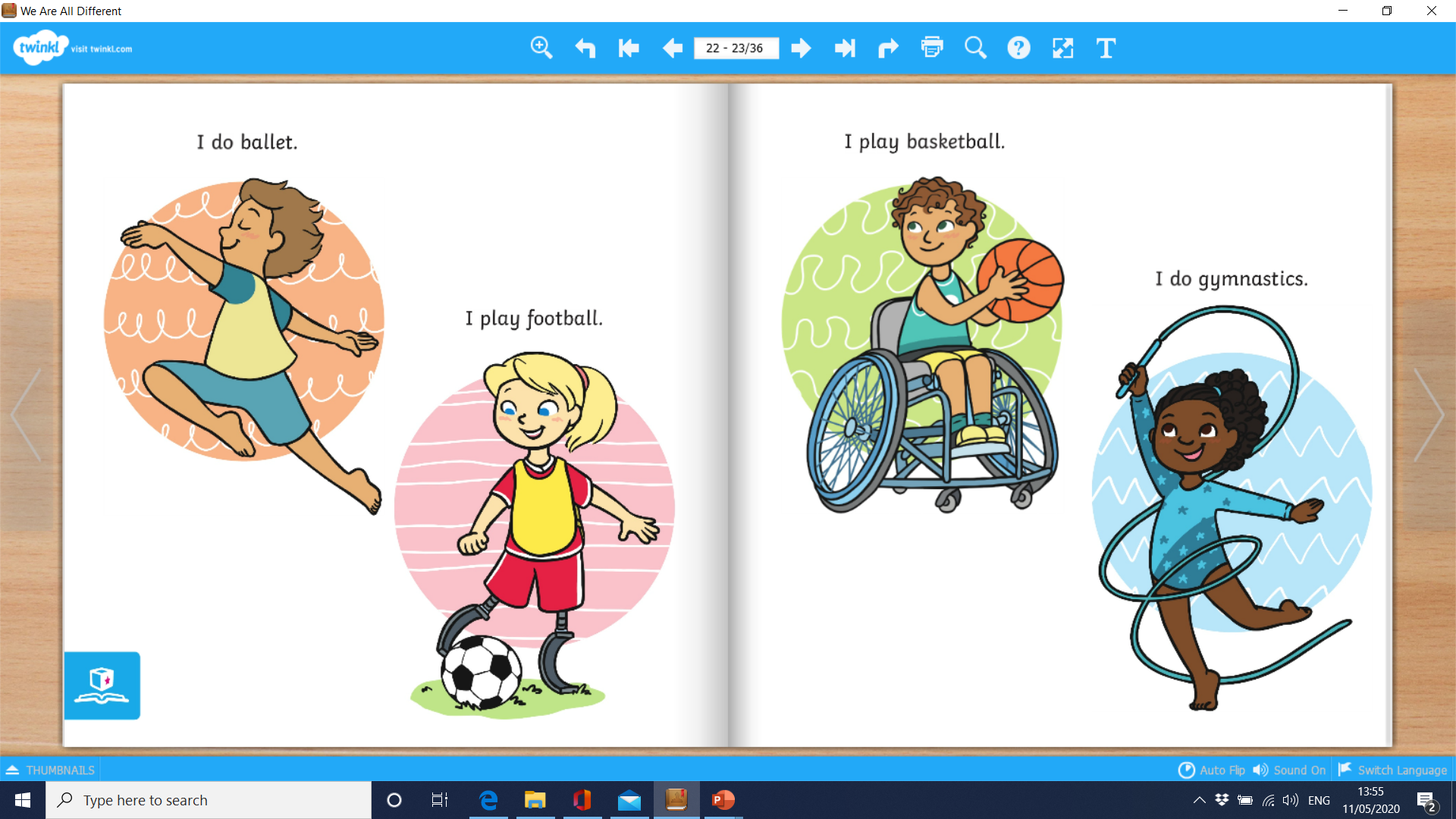 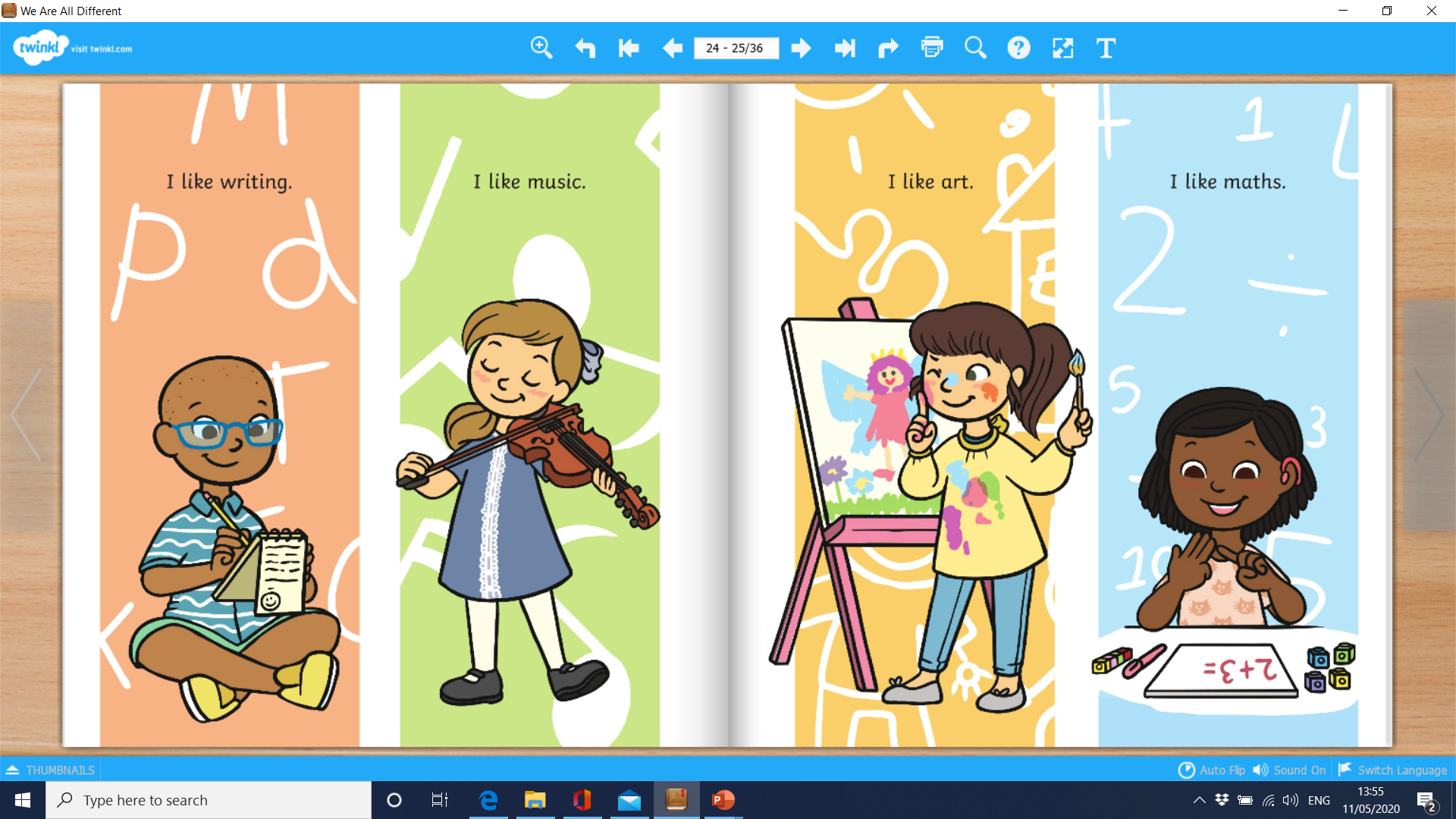 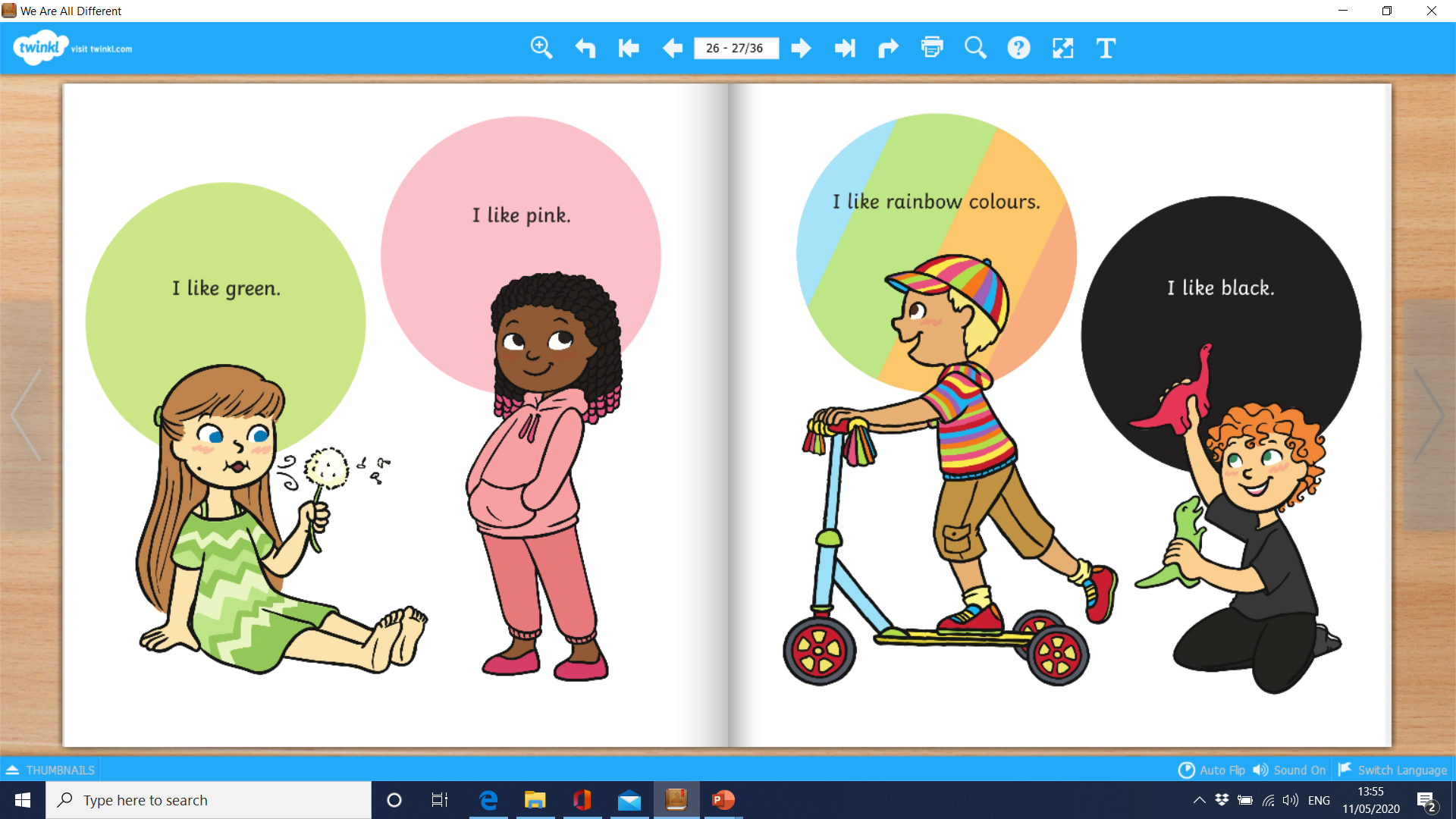 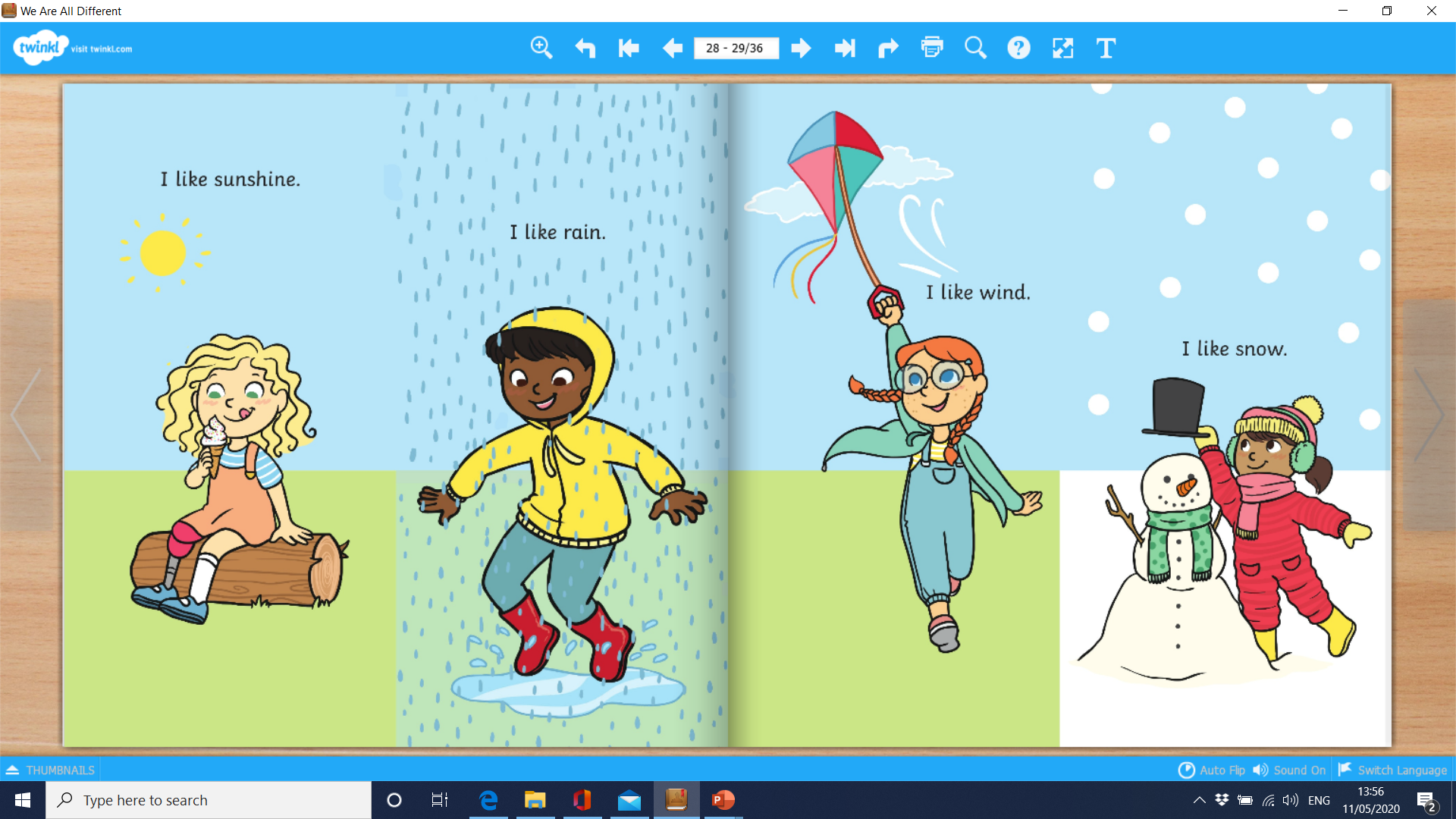 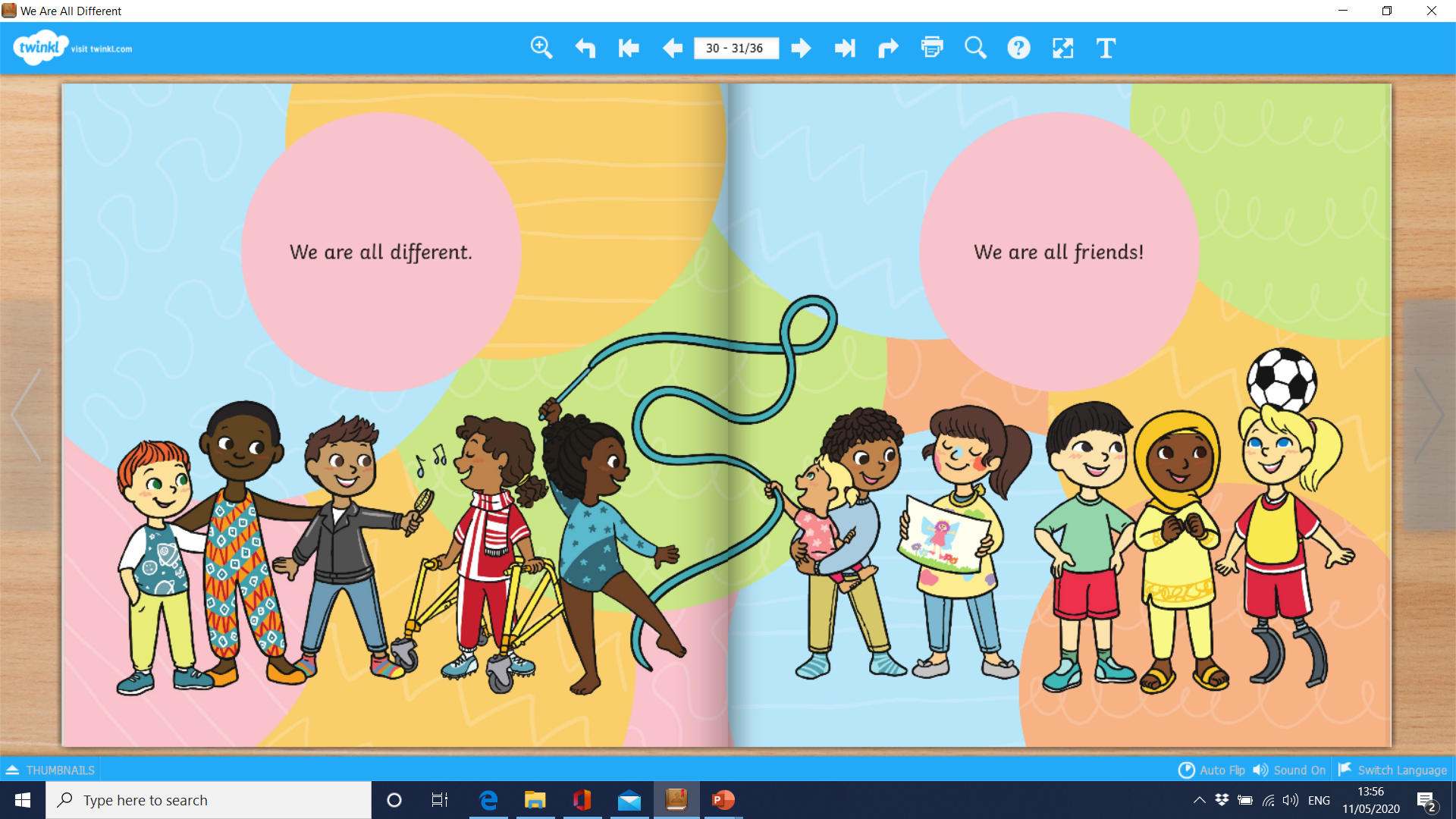 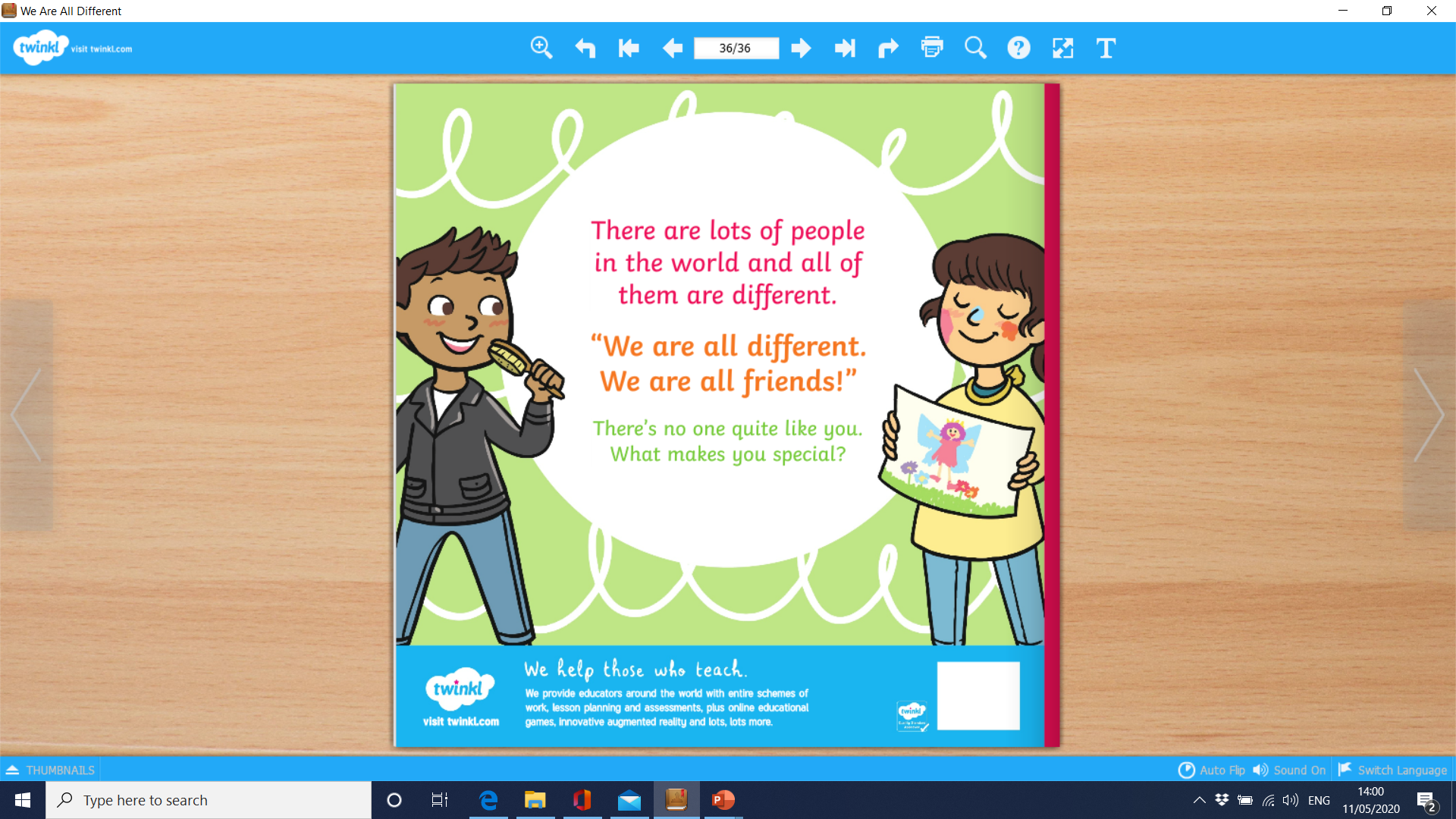 Read the eBook and discuss these questions with a family member.

Challenge… Can you explain how you are different?
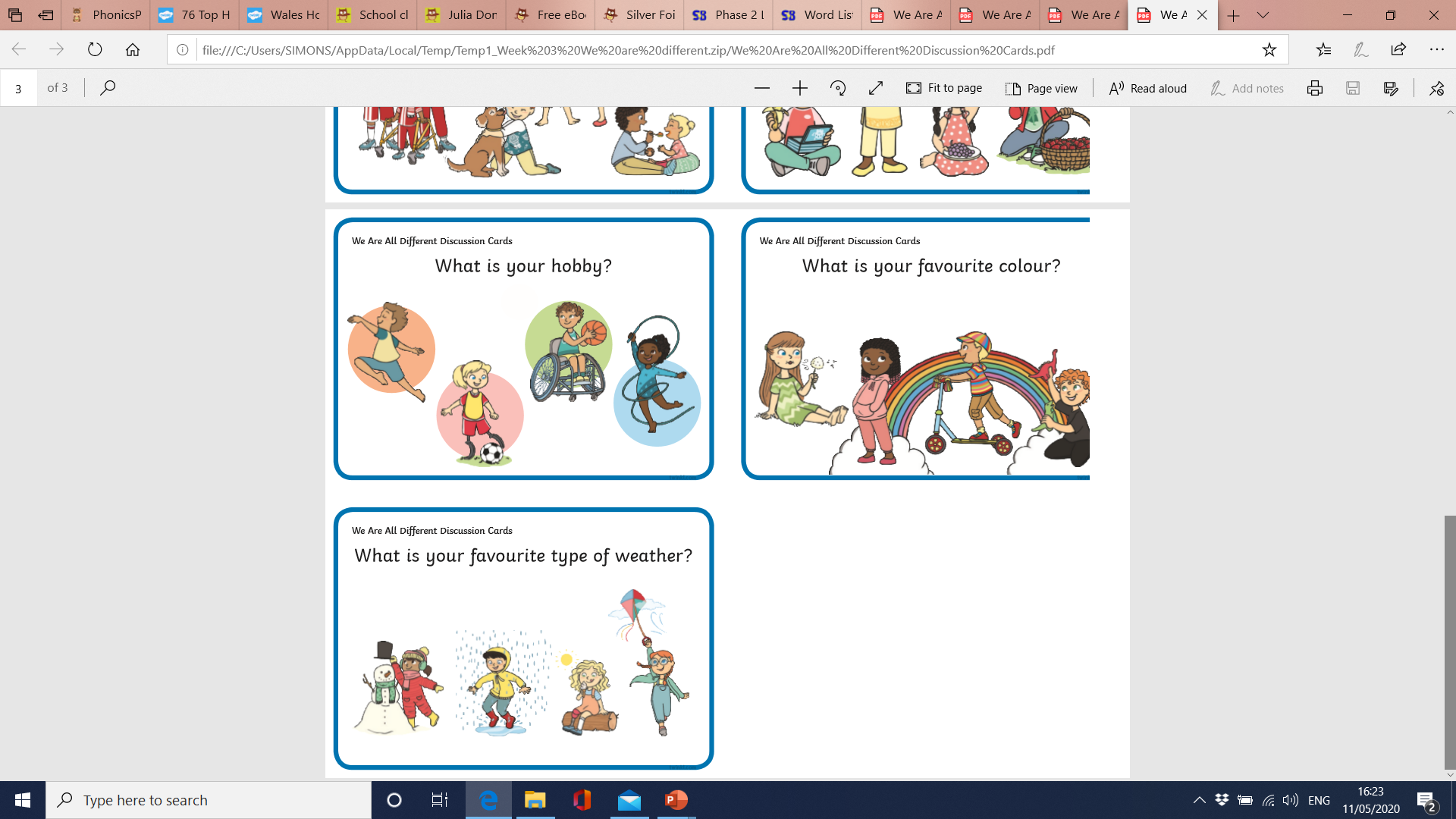 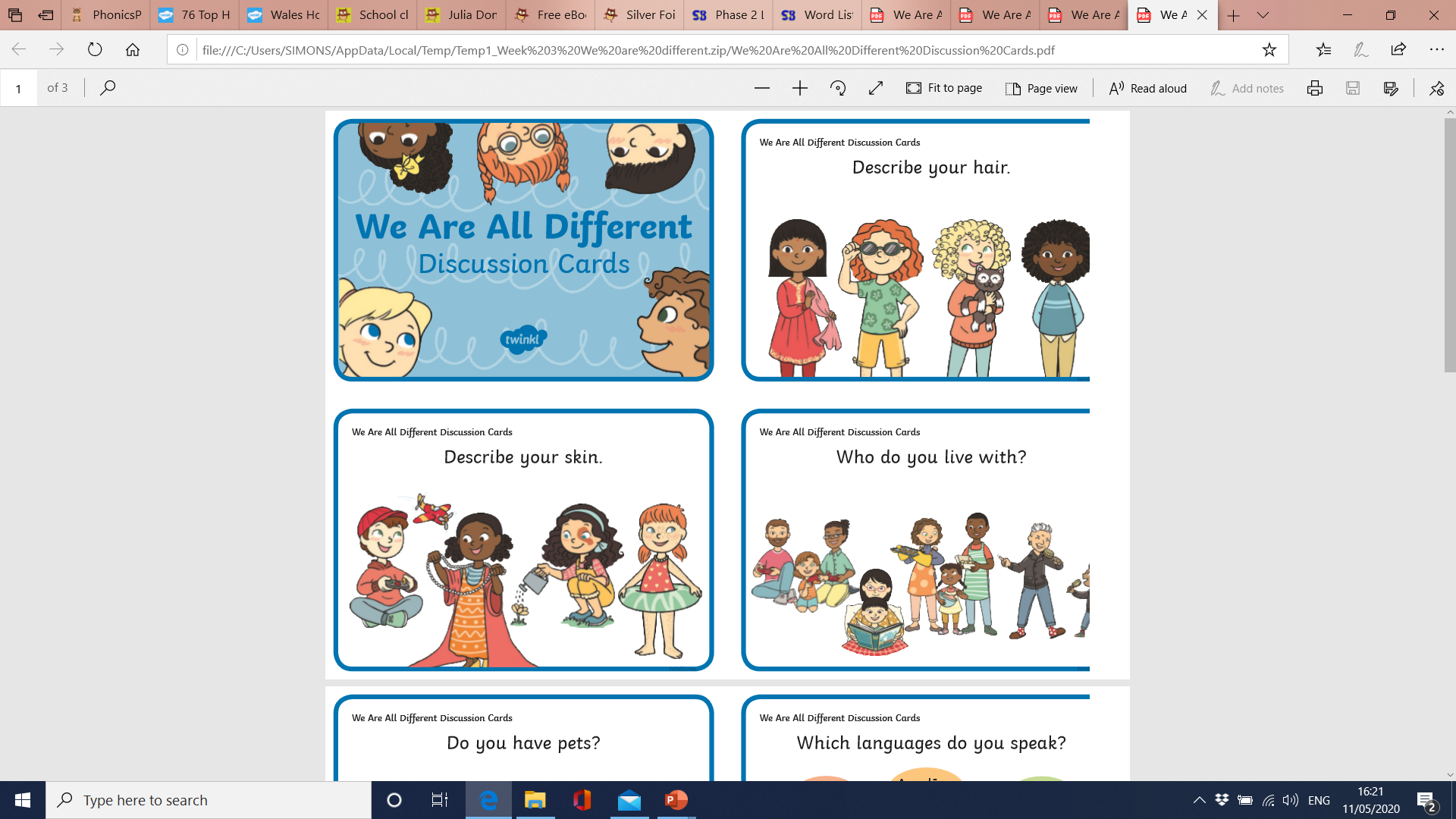 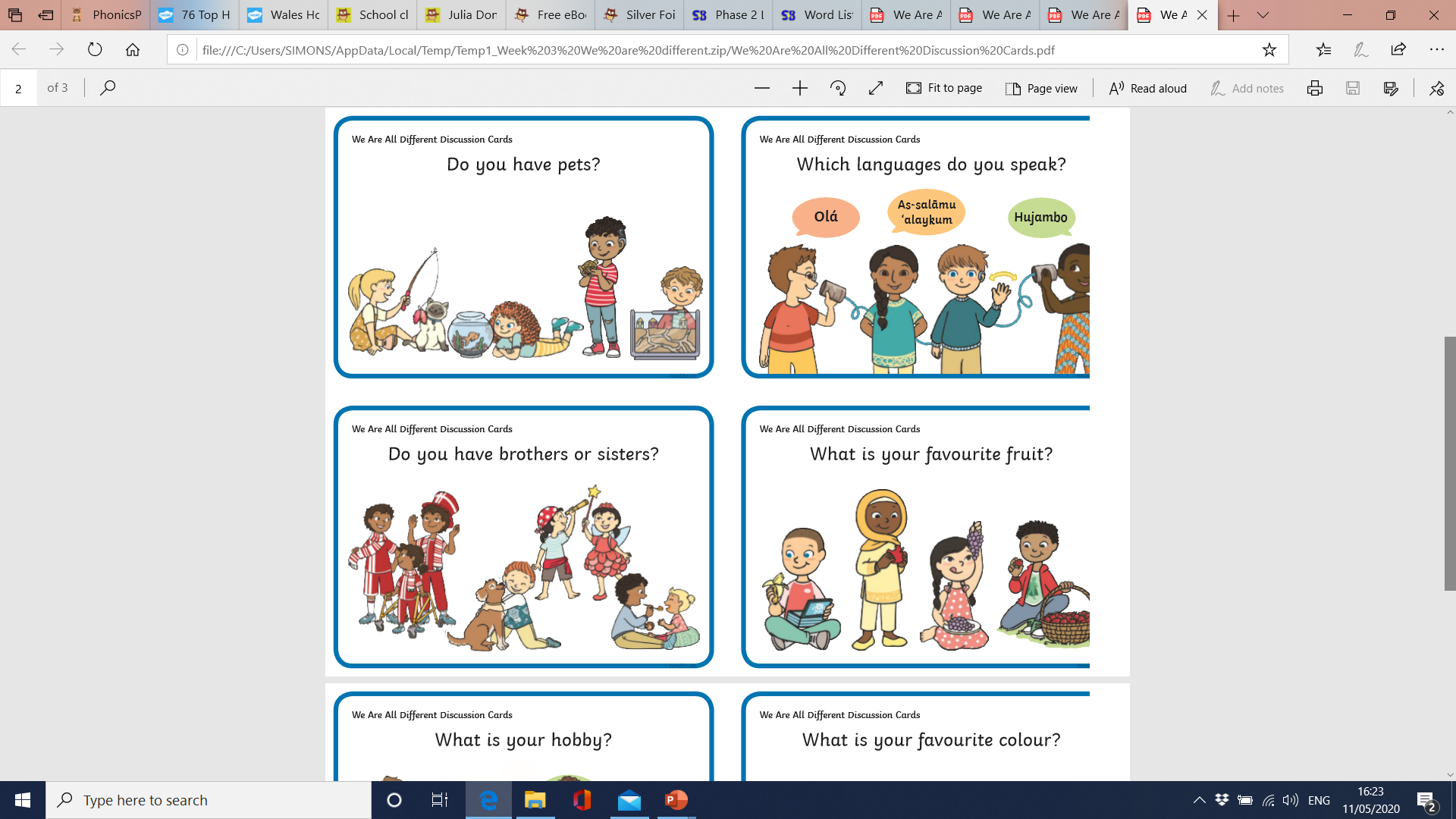 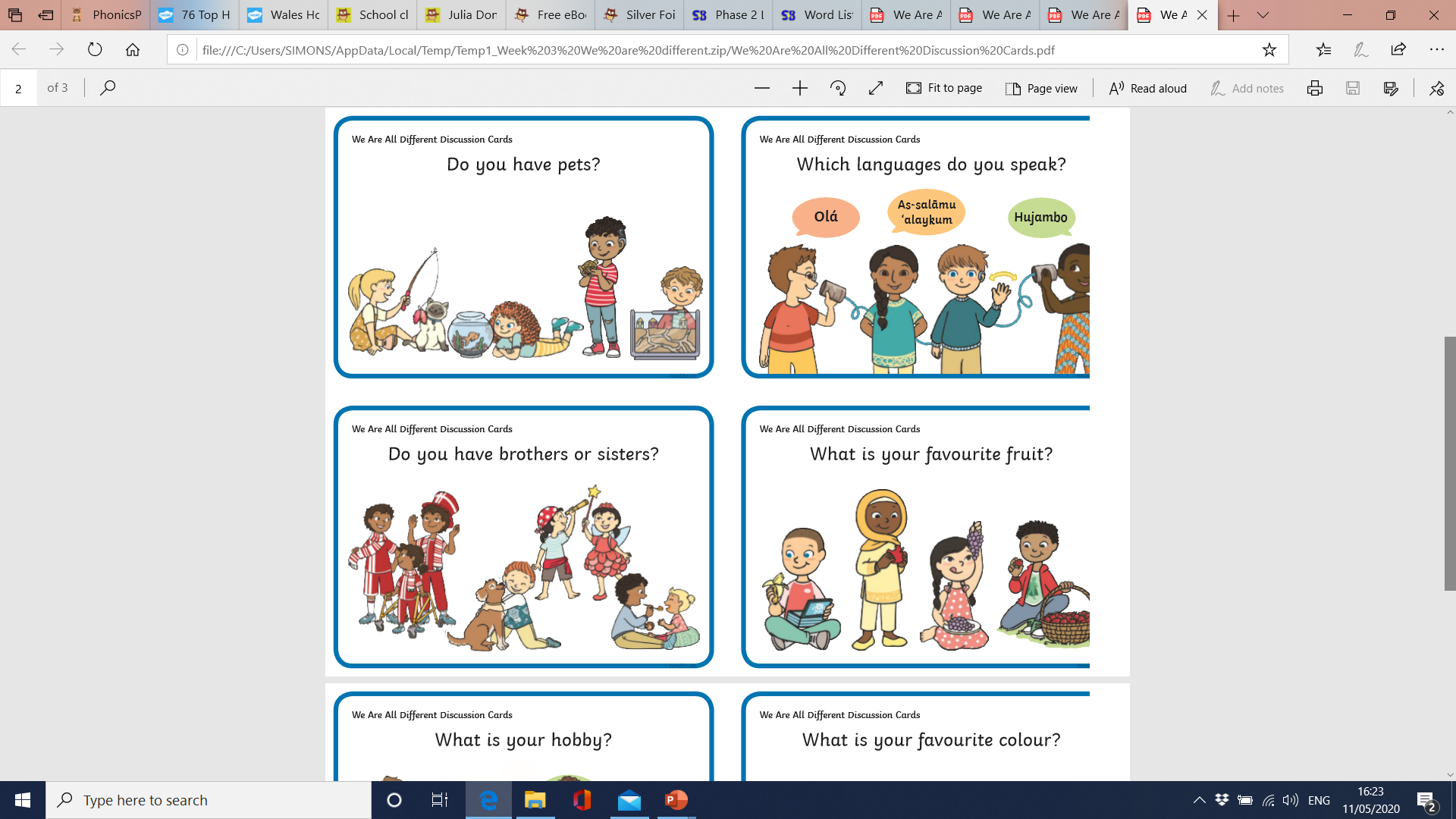 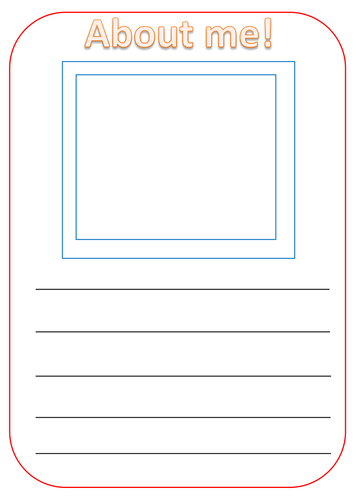 Draw a picture of yourself and write sentences underneath to tell us your favourite things. 
How are you different to your family members?

Remember… capital letters, finger spaces and a full stop.

Challenge… Can read your work back to your family?
Collect data about your favourite things. Can you ask all of your family members in your household. 
Challenge… Can you talk about what you have found out?
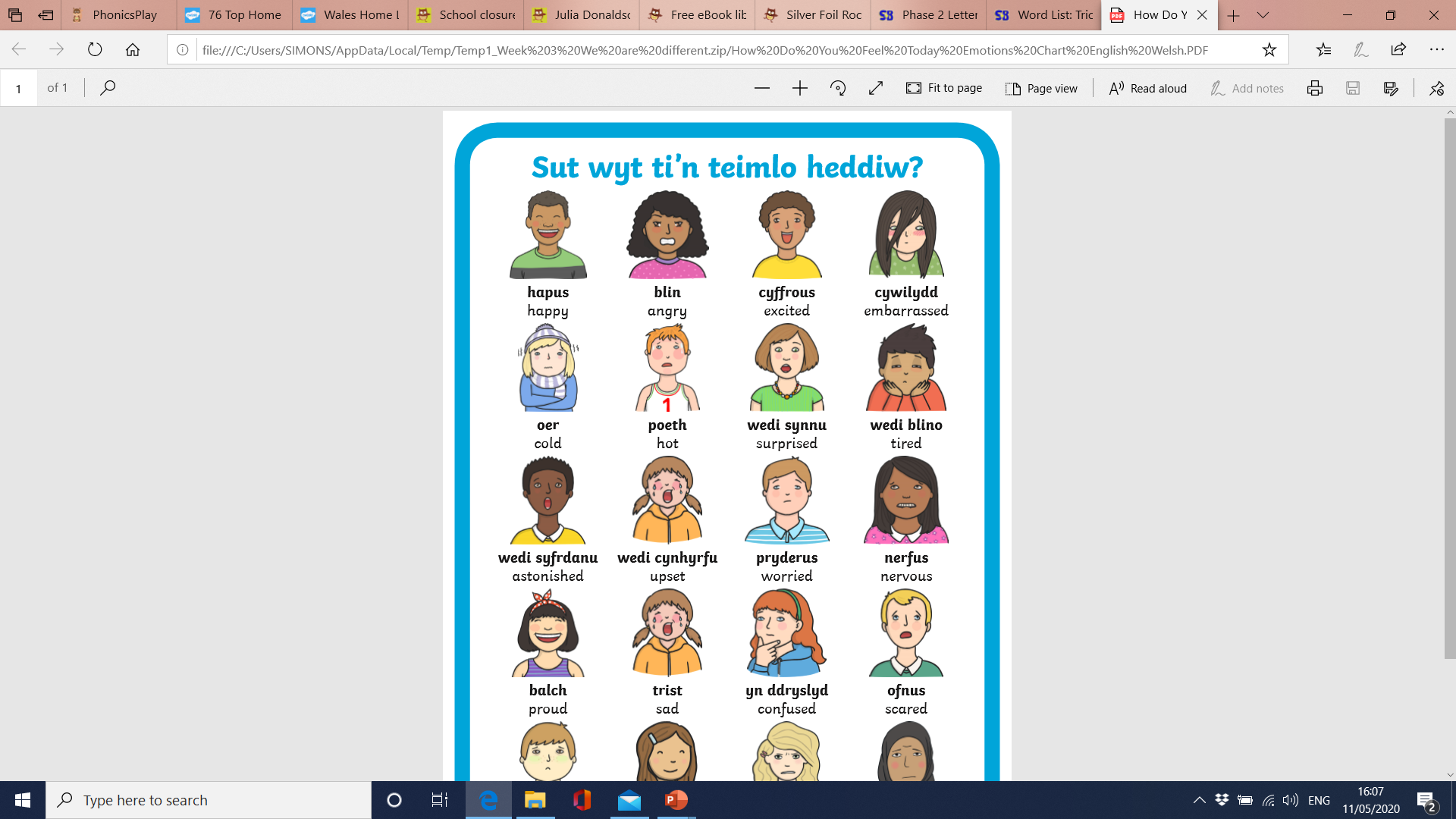 Ask your family members

Sut wyt ti?
How are you?

Dwi’n …
I’m…

Challenge…Can you draw each of your family members and write how they are feeling?
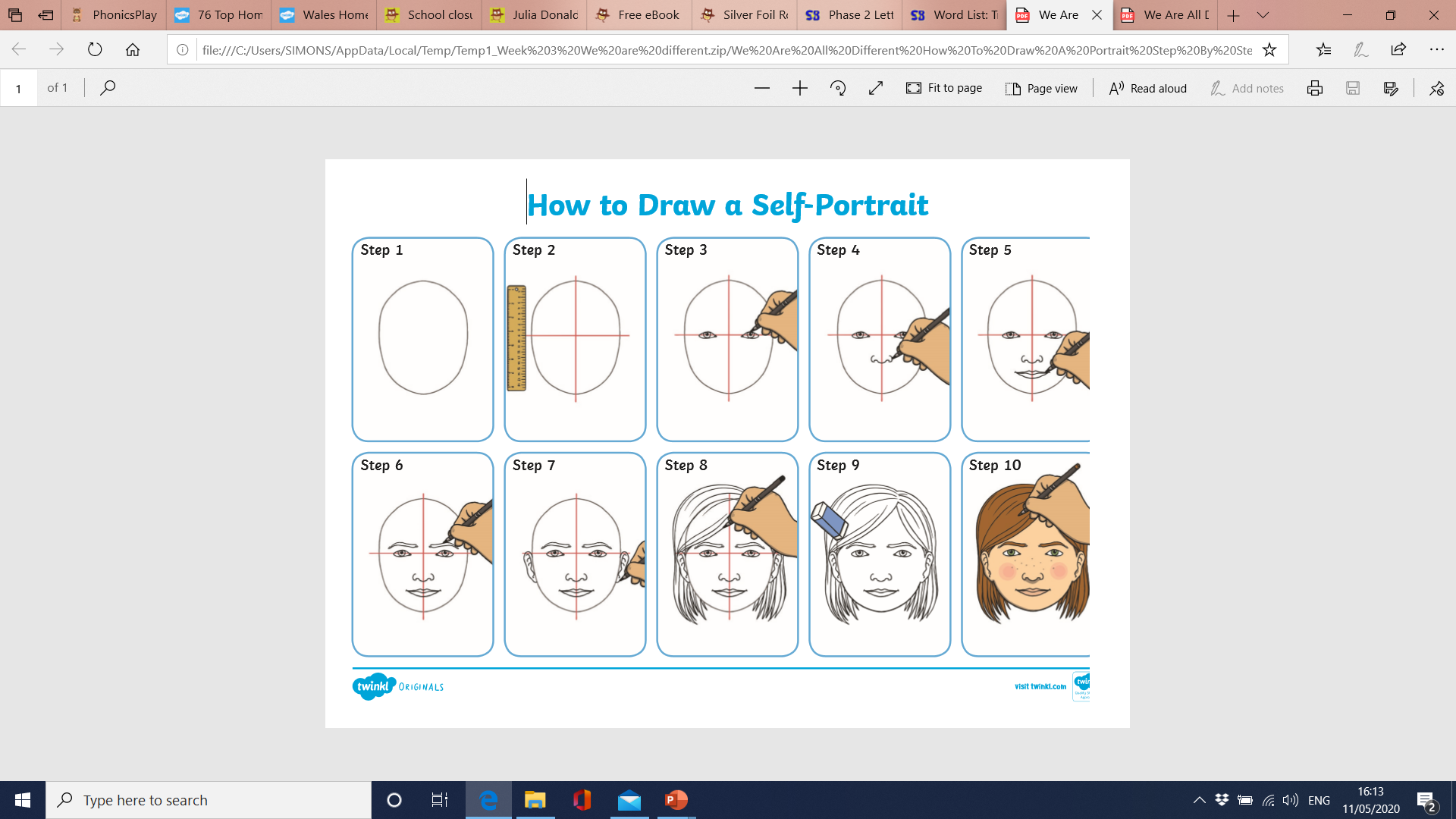 Follow the instructions to draw a self portrait.

Challenge… Can you talk about your artwork? What do you like about your artwork?
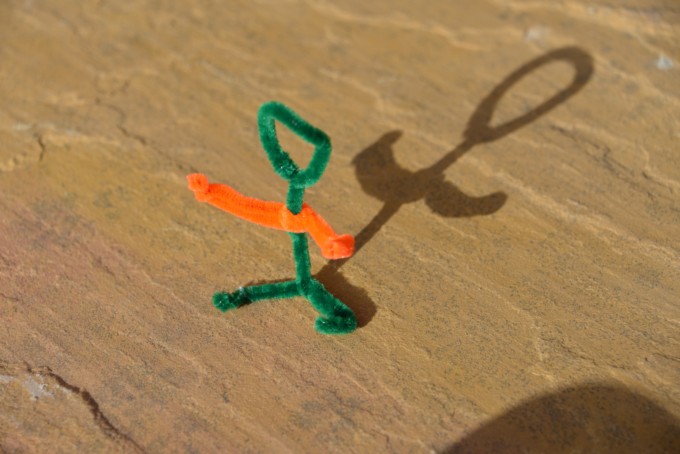 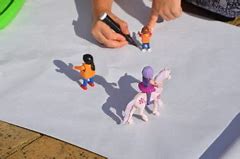 Create a shadow drawing.
Challenge…Can you draw a shadow at mid-day and at 4pm? How are the shadows different?
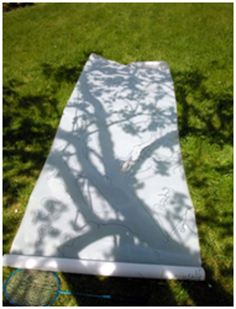 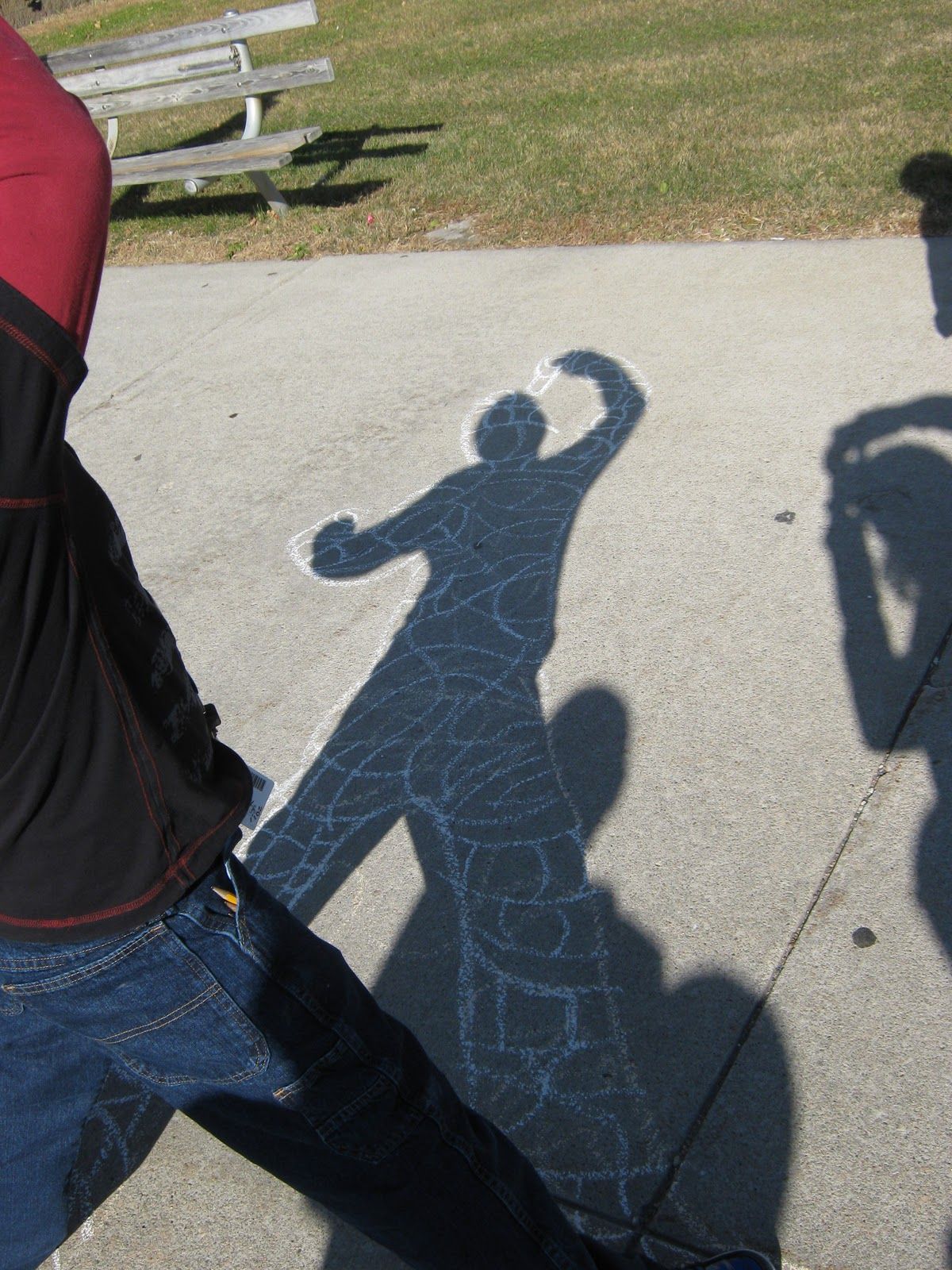 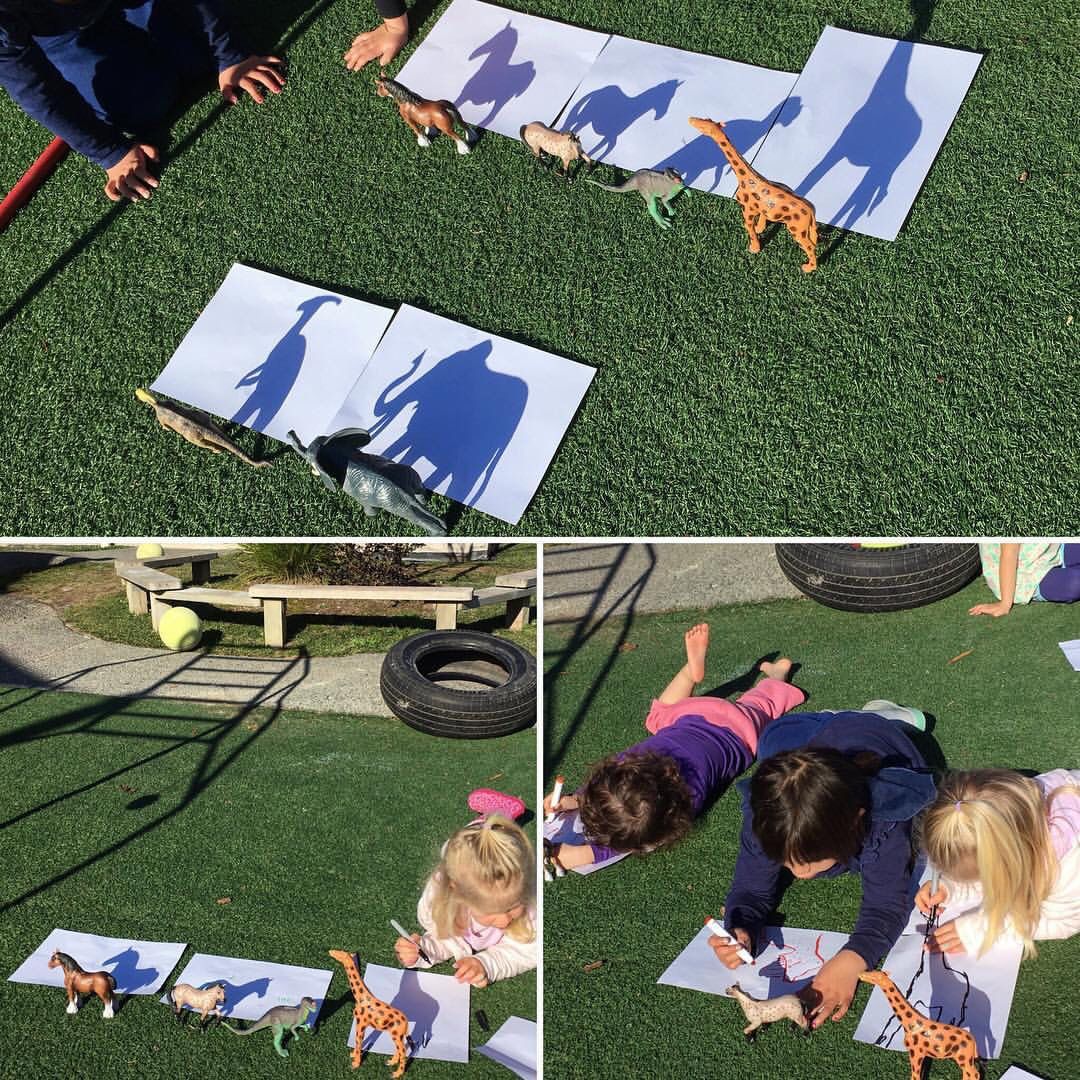 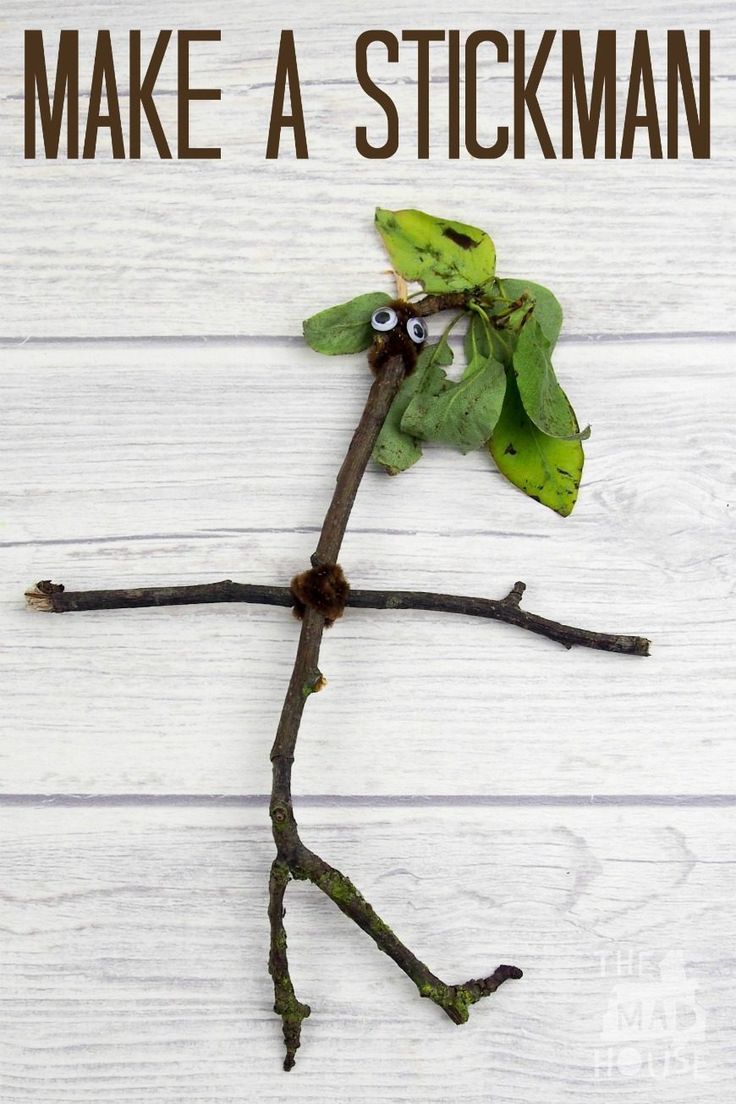 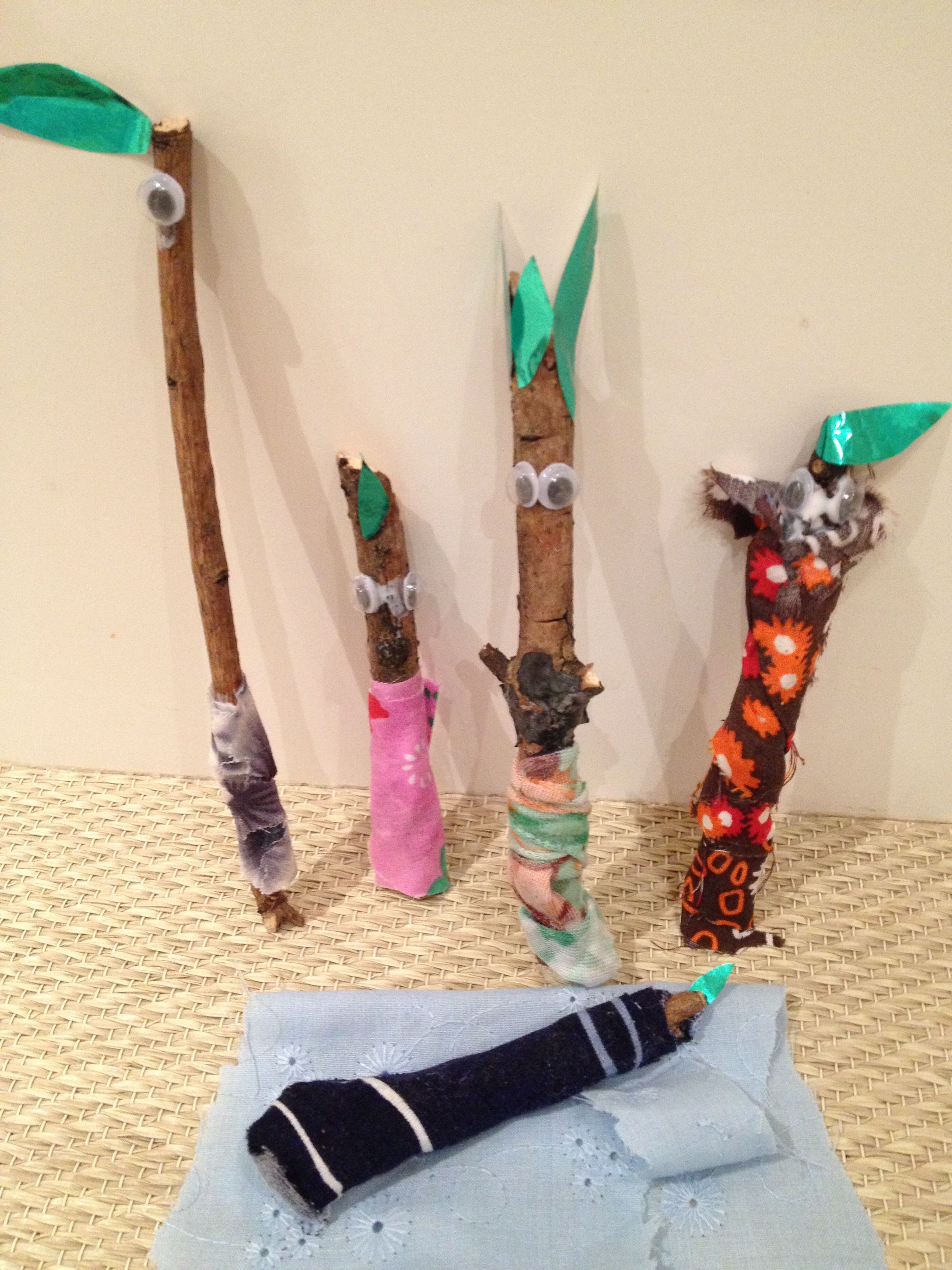 Go on a walk and collect natural resources. Make a natural version of yourself. 

Challenge…Can you create your family in natural resources? Can your family guess who is who?
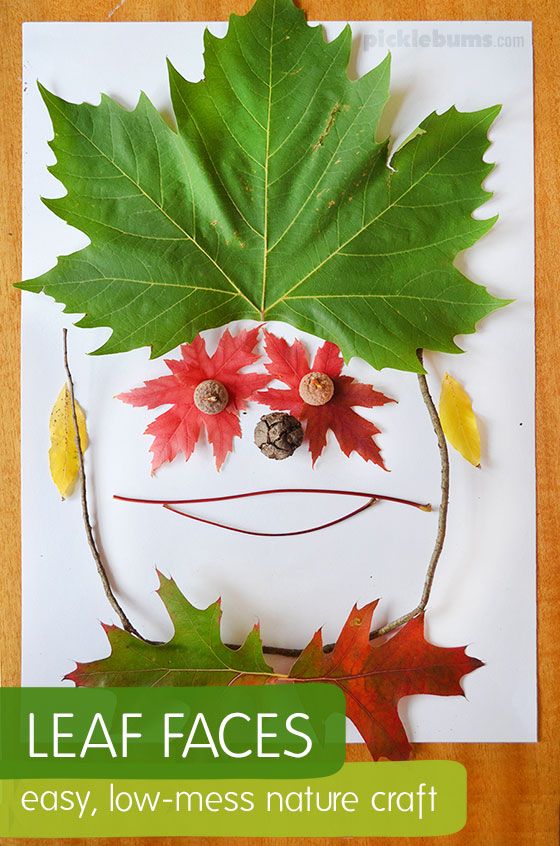 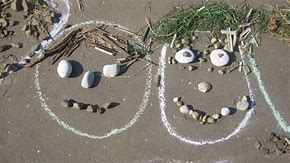